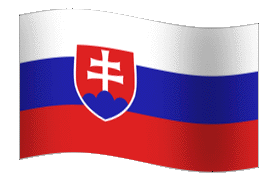 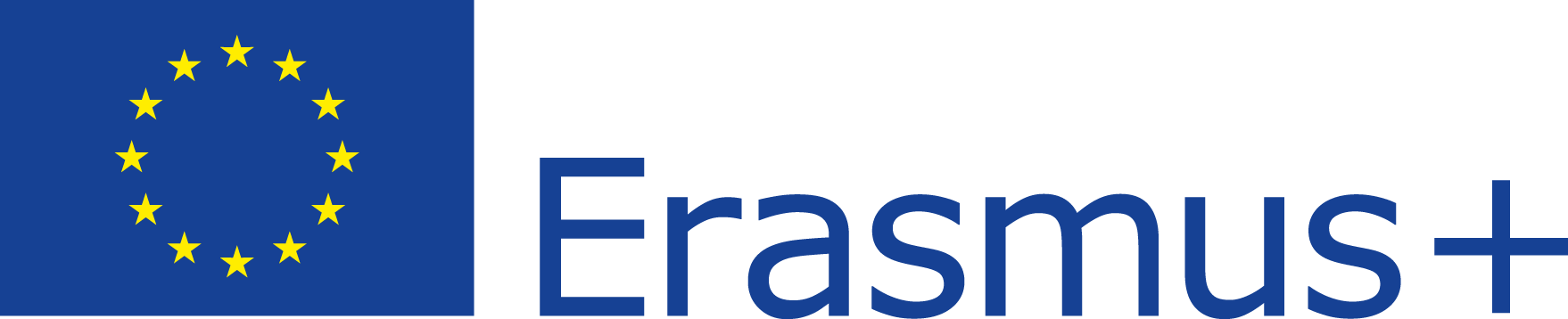 STUDENT CENTER
Slovak Group
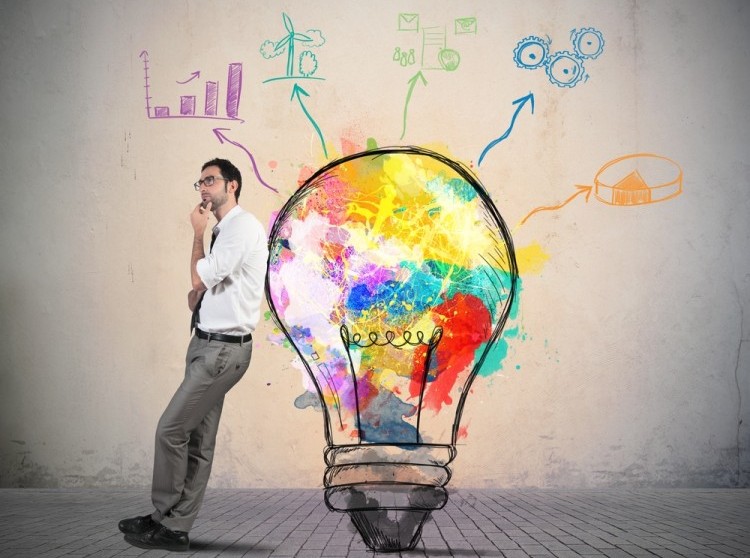 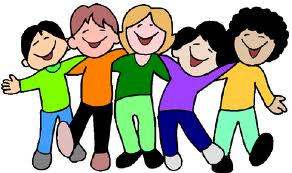 Intro
a room for students
develop cultural spirit
relax, meeting friends
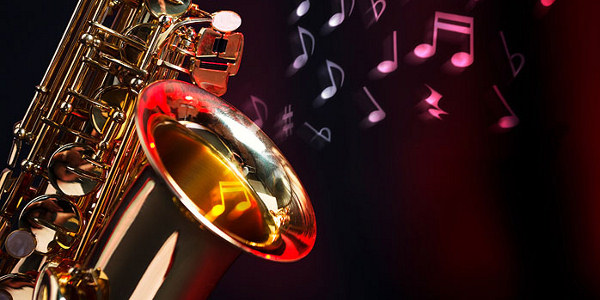 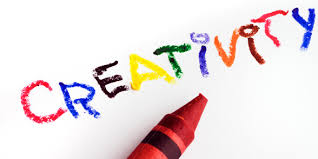 Our project - The student center
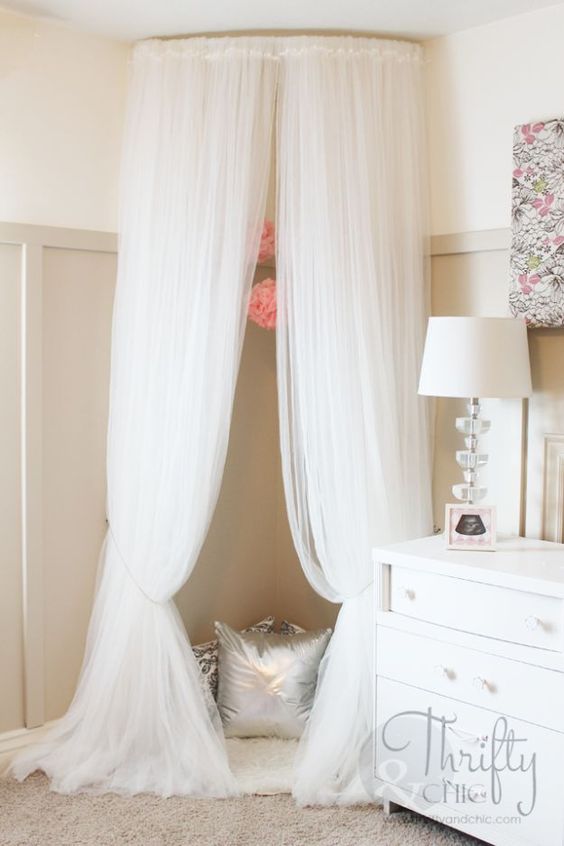 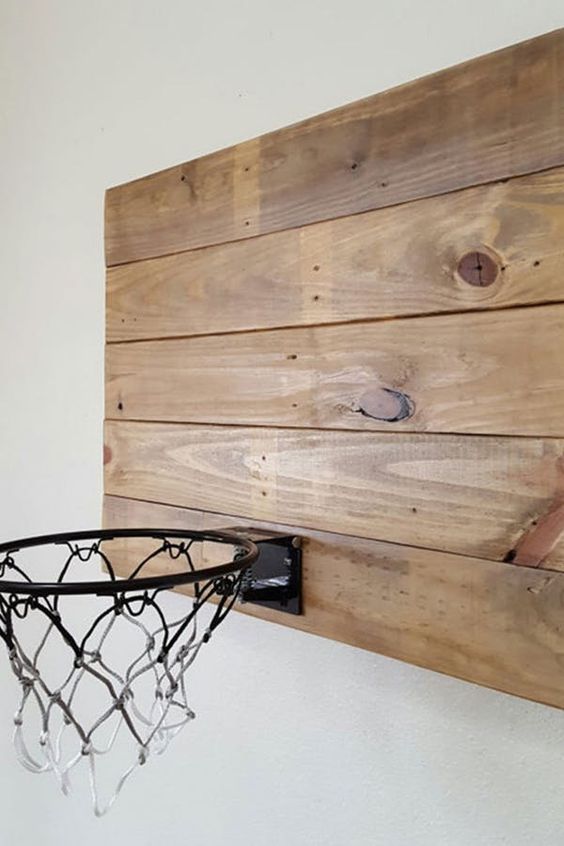 The room full of art
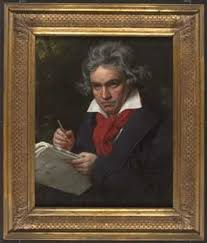 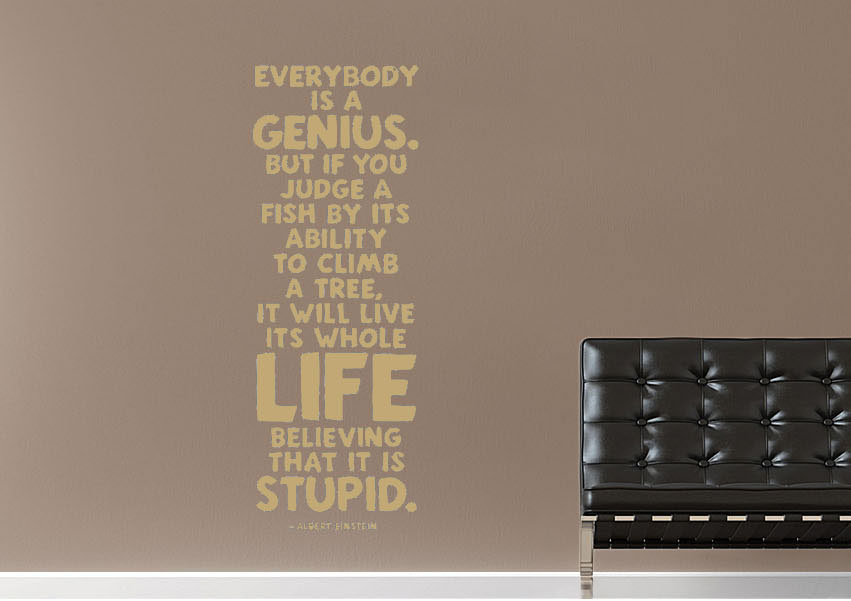 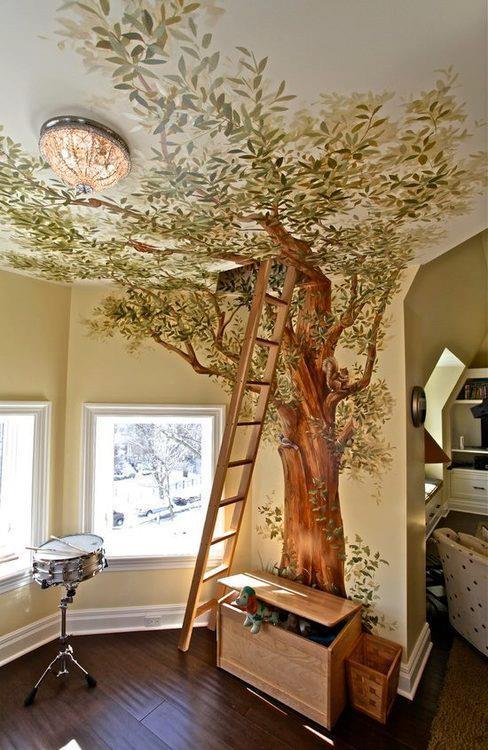 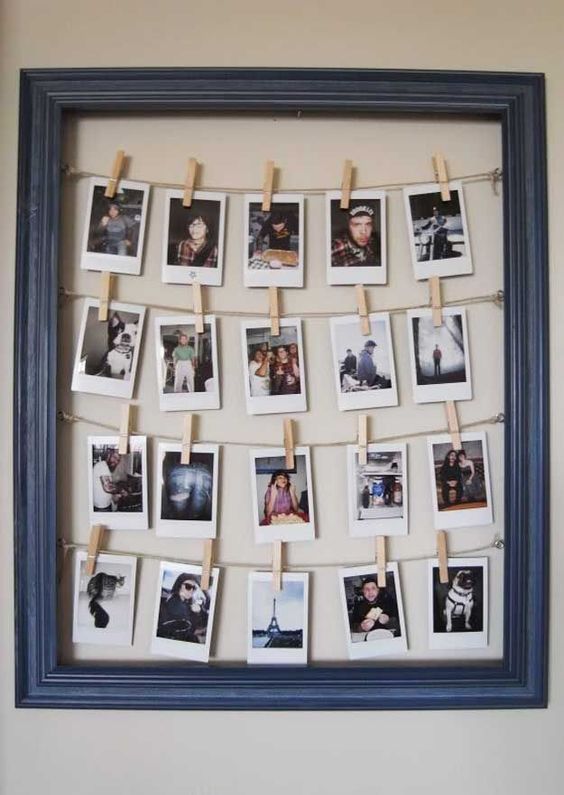 Portraits of famous people
Quotations of famous people
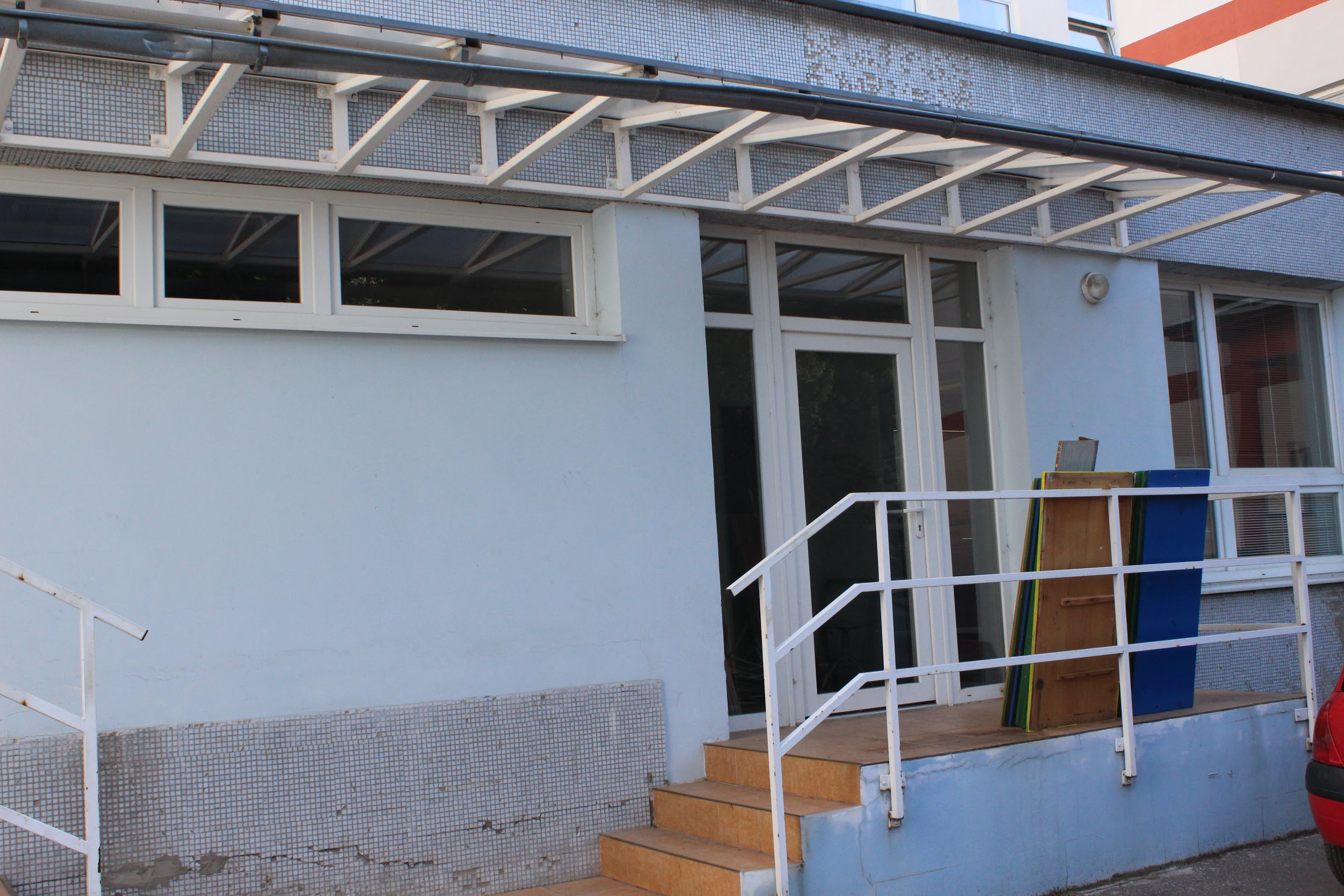 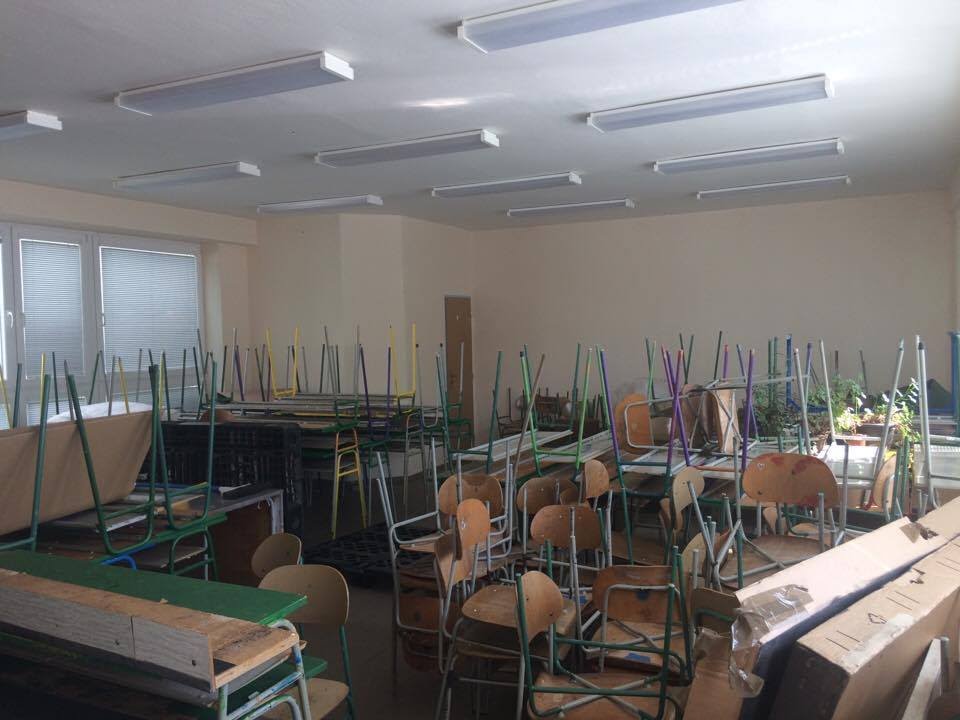 Who will use our room?
Lack of places like this in our town
Primarily students of Gymnazium Myjava, alternatively other young people living in Myjava
Everyone, who is interest in art, culture…
Market
Filling a market niche in Myjava
Free using by home students of Gymnazium Myjava
Paying some rent by young people from other schools
SWOT analysis
Sustainability
Interest in arts and culture is decreasing
Show young people how the art and culture is beautiful
In the future, we will try to gain some more students to take care about this place in order to keep it running
Piece of art in every corner
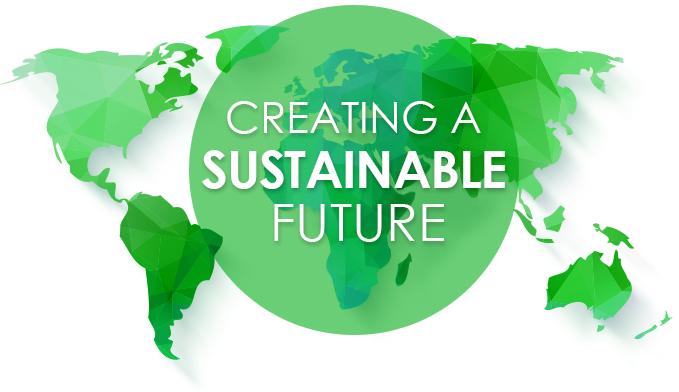 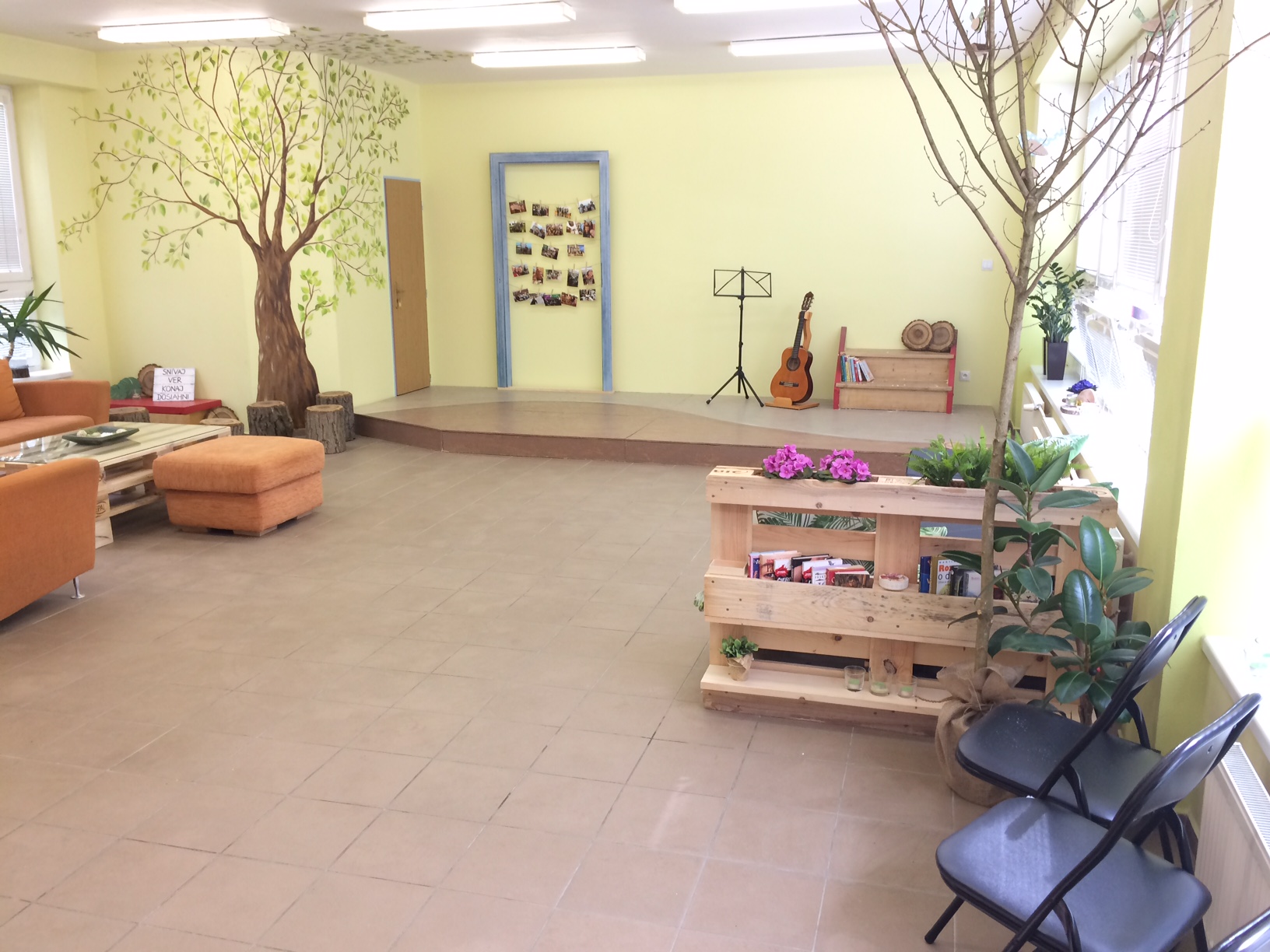 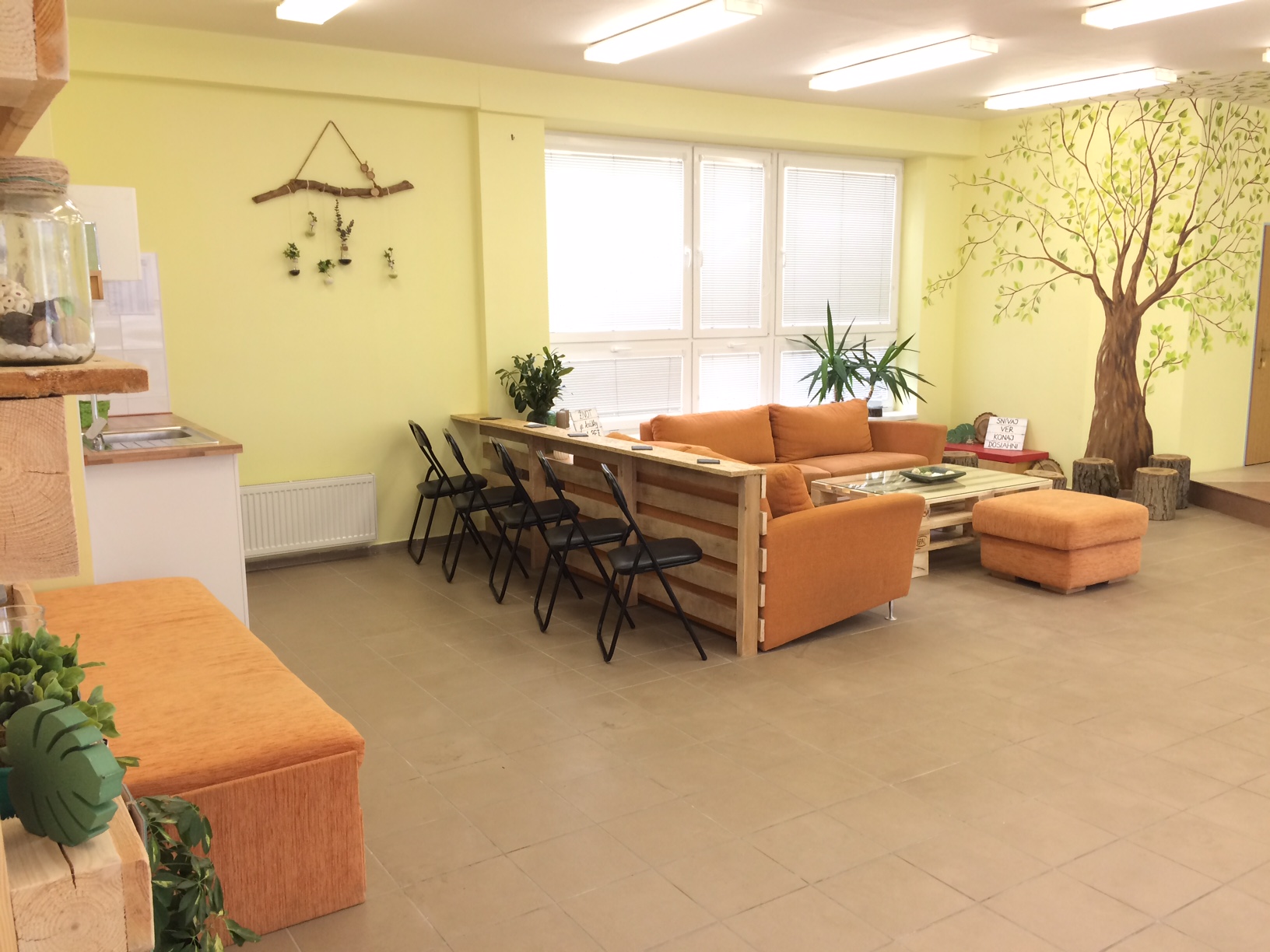 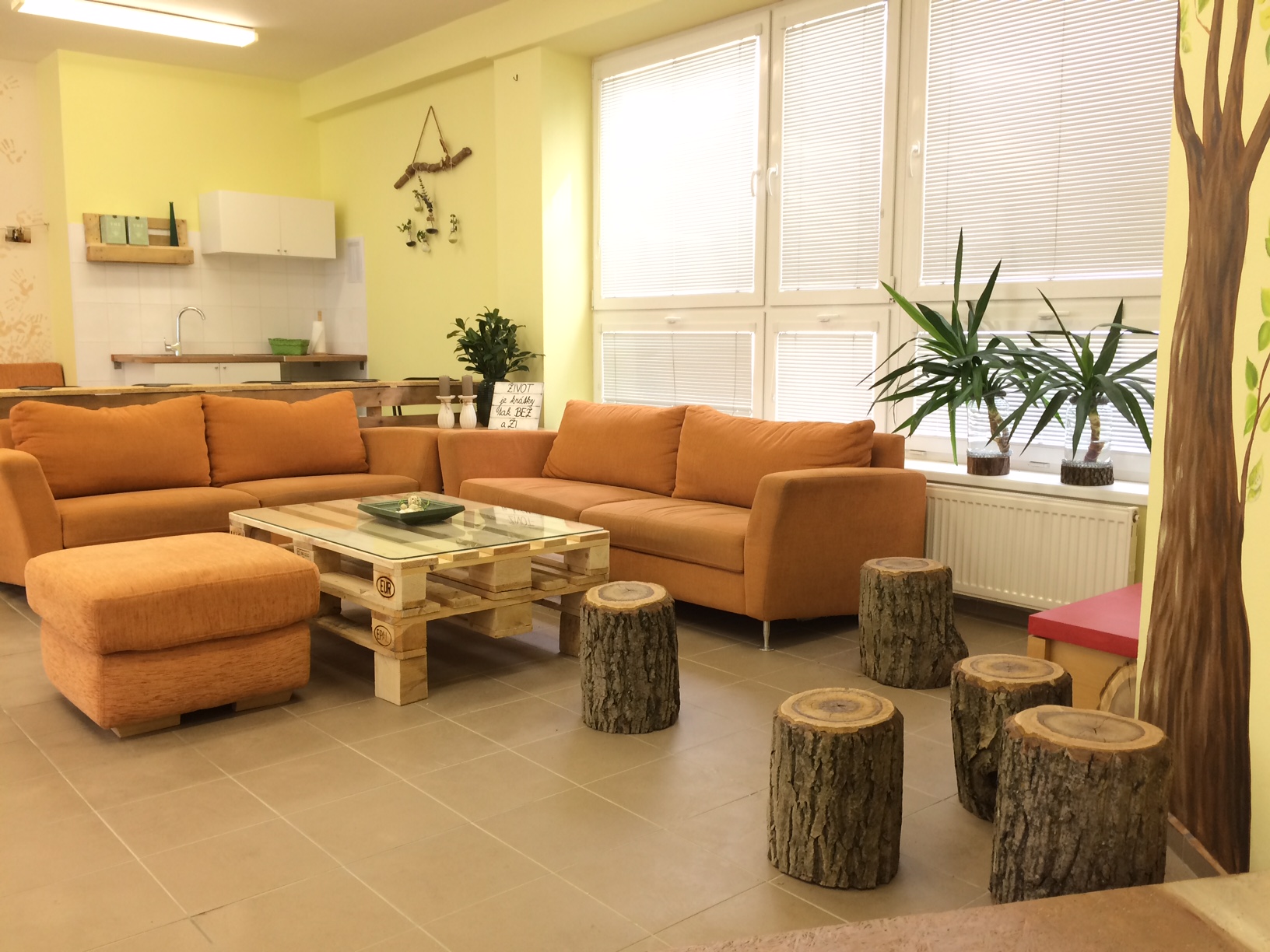 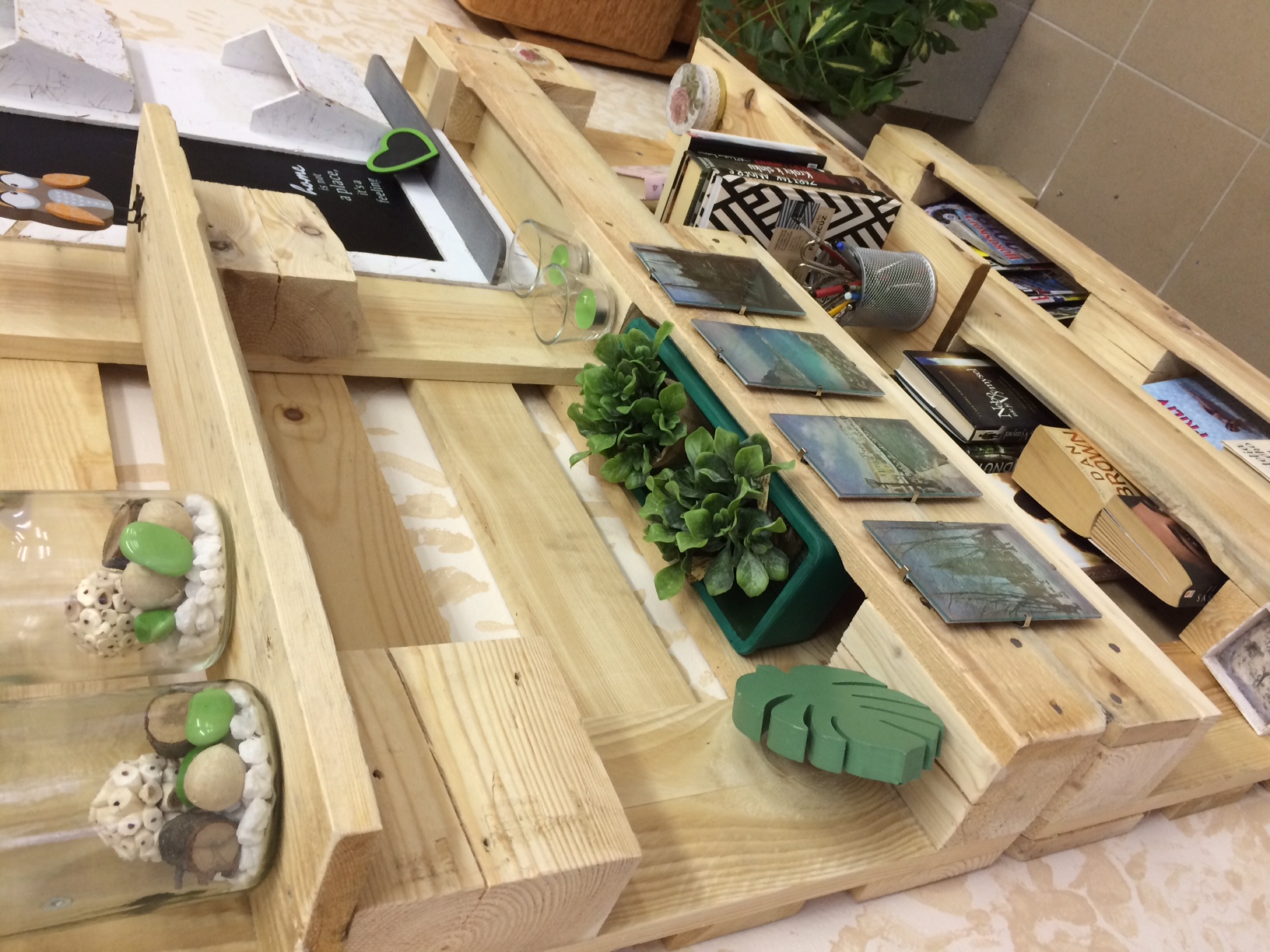 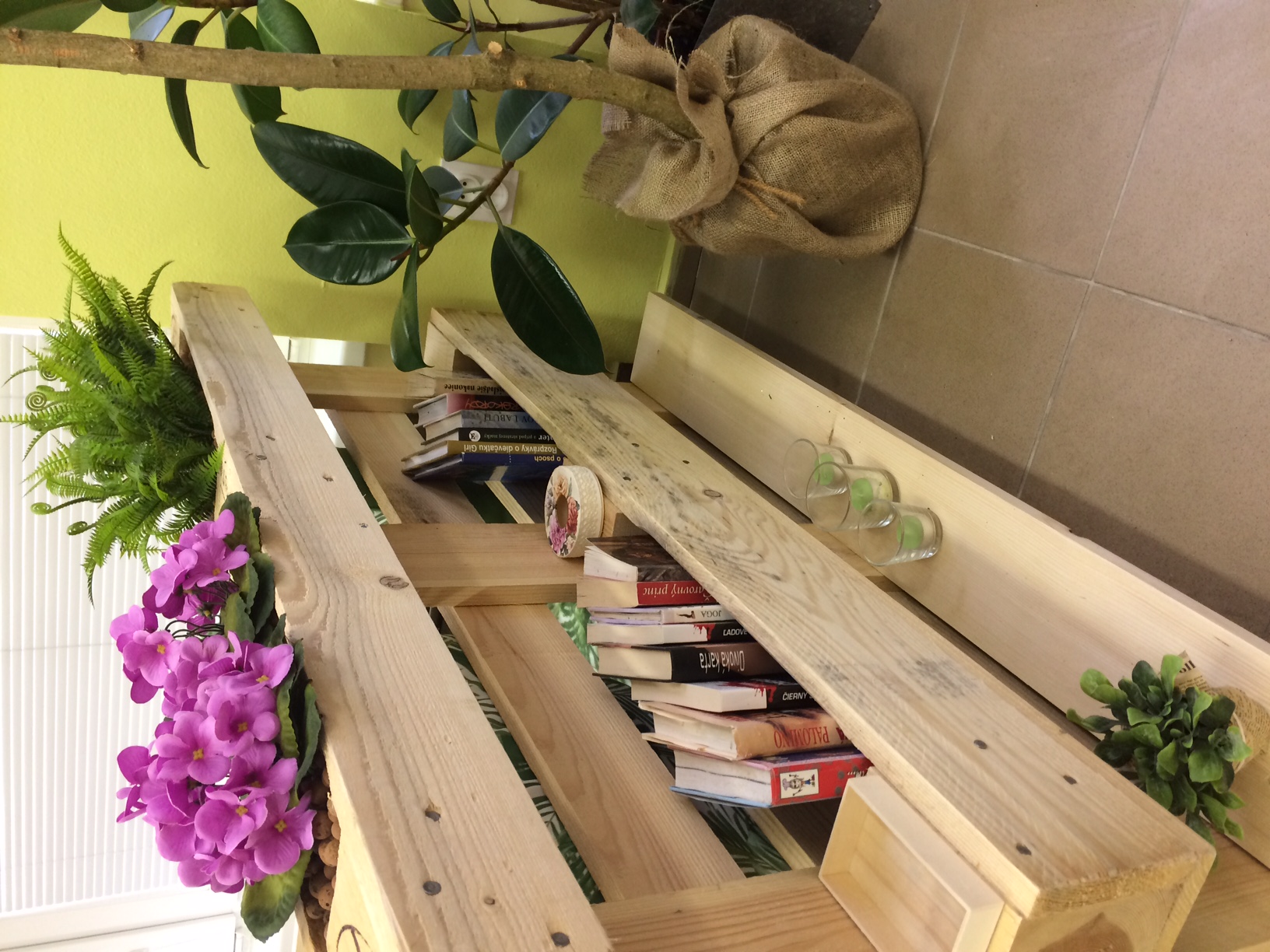 Thank you for your attention!